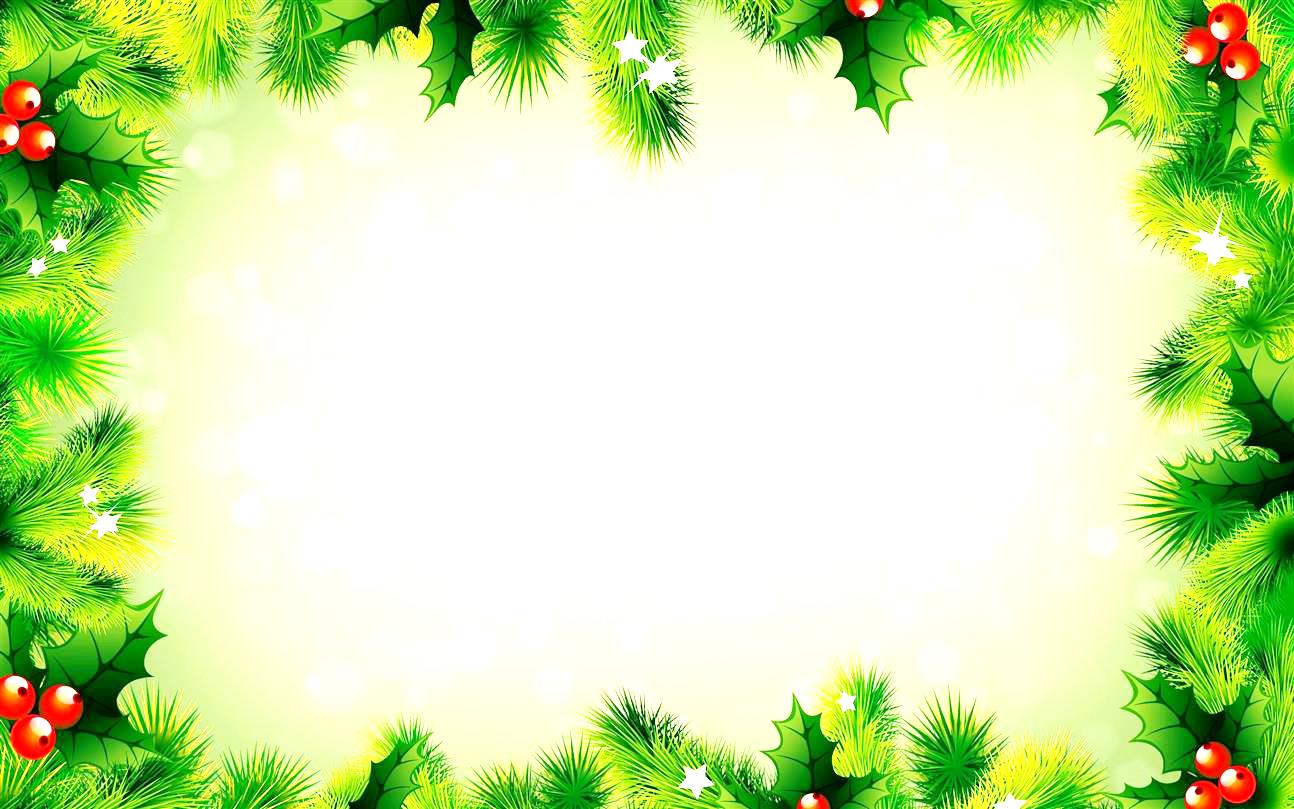 Thứ ba ngày 16 tháng 11 năm 2021
TOÁN
TÍNH CHẤT KẾT HỢP CỦA PHÉP NHÂN
TOÁN
TÍNH CHẤT KẾT HỢP CỦA PHÉP NHÂN
a) Tính rồi so sánh giá trị của hai biểu thức
( 2 x 3) x 4 và 2 x ( 3 x 4 )
Ta có:
6 x 4   =
24
( 2 x 3) x 4 =
24
2 x ( 3 x 4 )=
2 x 12 =
Vậy
( 2 x 3) x 4
= 2 x ( 3 x 4 )
a
c
b
4
5
3
TÍNH CHẤT KẾT HỢP CỦA PHÉP NHÂN
b) So sánh giá trị của hai biểu thức ( a x b) xc và a x ( b x c)
a x ( b x c )
( a x b) x c
60
3 x 20 =
60
3 x ( 4 x 5) =
12 x 5 =
( 3 x 4 ) x 5 =
30
5 x 6 =
( 5 x 2) x 3 =
5
5 x ( 2 x 3 ) =
10 x 3 =
2
30
3
24 x 2 =
4  x ( 6 x 2 ) =
( 4 x 6) x 2 =
4 x 12 =
48
48
4
2
6
TOÁN
TÍNH CHẤT KẾT HỢP CỦA PHÉP NHÂN
Ta thấy giá trị của hai biểu thức ( a x b) x c và a x ( b x c) luôn bằng nhau.
( a x b) x c =  a x ( b x c)
Khi nhân một tích hai số với số thứ ba, ta có thể nhân số thứ nhất với tích của số thứ hai và số thứ ba.
Chú ý: Ta có thể tính giá trị của biểu thức dạng a x b x c như sau:
a x b x c = ( a x b) x c =  a x ( b x c)
LUYỆN TẬP
1. Tính bằng hai cách theo mẫu
Mẫu: 2 x 5 x 4 =?
( 2 x 5 ) x 4 =
10 x 4 =
40
Cách 1: 2 x 5 x 4 =
Cách 2: 2 x 5 x 4 =
40
2 x 20 =
2 x( 5 x 4 ) =
a) 4 x 5 x 3  =
80
20 x 4 =
( 4 x 5) x 4 =
Cách 1: 4 x 5 x 3 =
80
Cách 2: 4 x 5 x 3 =
4 x 20 =
4 x (5 x 4) =
LUYỆN TẬP
1. Tính bằng hai cách theo mẫu
Mẫu: 2 x 5 x 4 =?
( 2 x 5 ) x 4 =
10 x 4 =
40
Cách 1: 2 x 5 x 4 =
Cách 2: 2 x 5 x 4 =
40
2 x 20 =
2 x ( 5 x 4 ) =
a) 3 x 5 x 6  =
90
15 x 6 =
( 3 x 5) x 6 =
Cách 1: 3 x 5 x 6 =
3 x 30 =
Cách 2: 3 x 5 x 6 =
90
3 x (5 x 6) =
LUYỆN TẬP
1. Tính bằng hai cách theo mẫu
Mẫu: 2 x 5 x 4 =?
( 2 x 5 ) x 4 =
10 x 4 =
40
Cách 1: 2 x 5 x 4 =
Cách 2: 2 x 5 x 4 =
40
2 x 20 =
2 x ( 5 x 4 ) =
b) 5 x 2 x 7  =
70
10 x 7 =
( 5 x 2) x 7 =
Cách 1: 5 x 2 x 7 =
5 x 14 =
Cách 2: 5 x 2 x 7 =
70
5 x (2 x 7) =
LUYỆN TẬP
2. Tính bằng thuận tiện nhất
13 x 5 x 2 =
13 x ( 2 x 5)
(2 x 5) x 36
b) 2 x  26  x 5=
= 13 x 10
= 10 x 36
= 130
= 360
5 x 2 x 34 =
( 5 x 2) x 34
(5  x 2)  x (3 x 9 )
5  x 9  x 3 x 2 =
= 10 x 34
=  10 x 27
=340
=  270
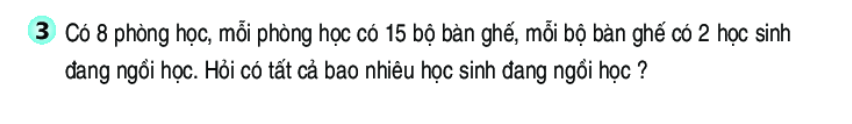 Tóm tắt
Có:
8  phòng học
Mỗi phòng học có:
15 bộ bàn ghế
Mỗi bộ bàn ghế có:
2 học sinh
? Học sinh
Có tất cả:
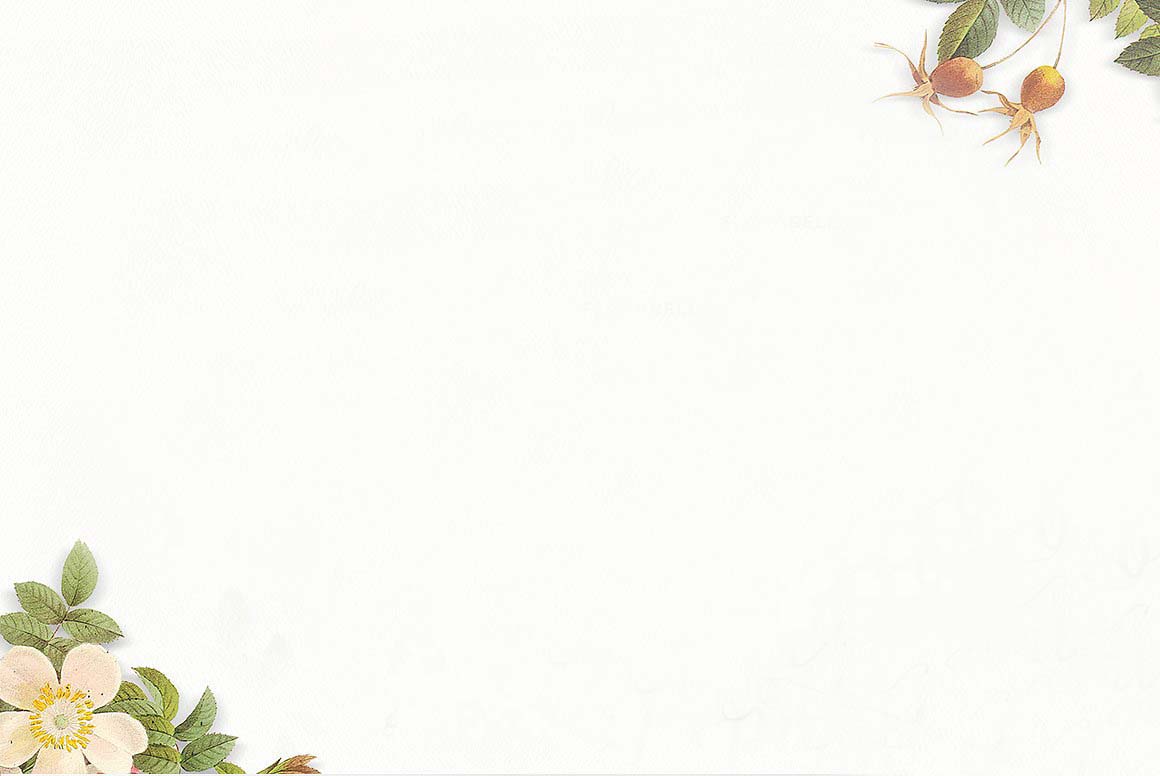 Cách 2:          Bài giải
Số học sinh mỗi lớp là:
2 x 15 = 30 ( học sinh)
Số học sinh trường đó có tất cả là:
30 x 8 = 240 ( học sinh)
Đáp số : 240 học sinh
Cách 1:      Bài giải
Số bộ bàn ghế có tất cả là:
15 x 8 = 120 ( bộ)
Số học sinh có tất cả là:
2 x 120 = 240 ( học sinh)
Đáp số : 240 học sinh
Củng cố
Nêu tính chất kết hợp của phép nhân
Khi nhân một tích hai số với số thứ ba, ta có thể nhân số thứ nhất với số  thứ hai và số thứ ba.
( a x b) x c =  a x ( b x c)
Dặn dò
Học thuộc chất kết hợp của phép nhân
Làm lại các bài tập
TẠM  BIỆT  CÁC  EM